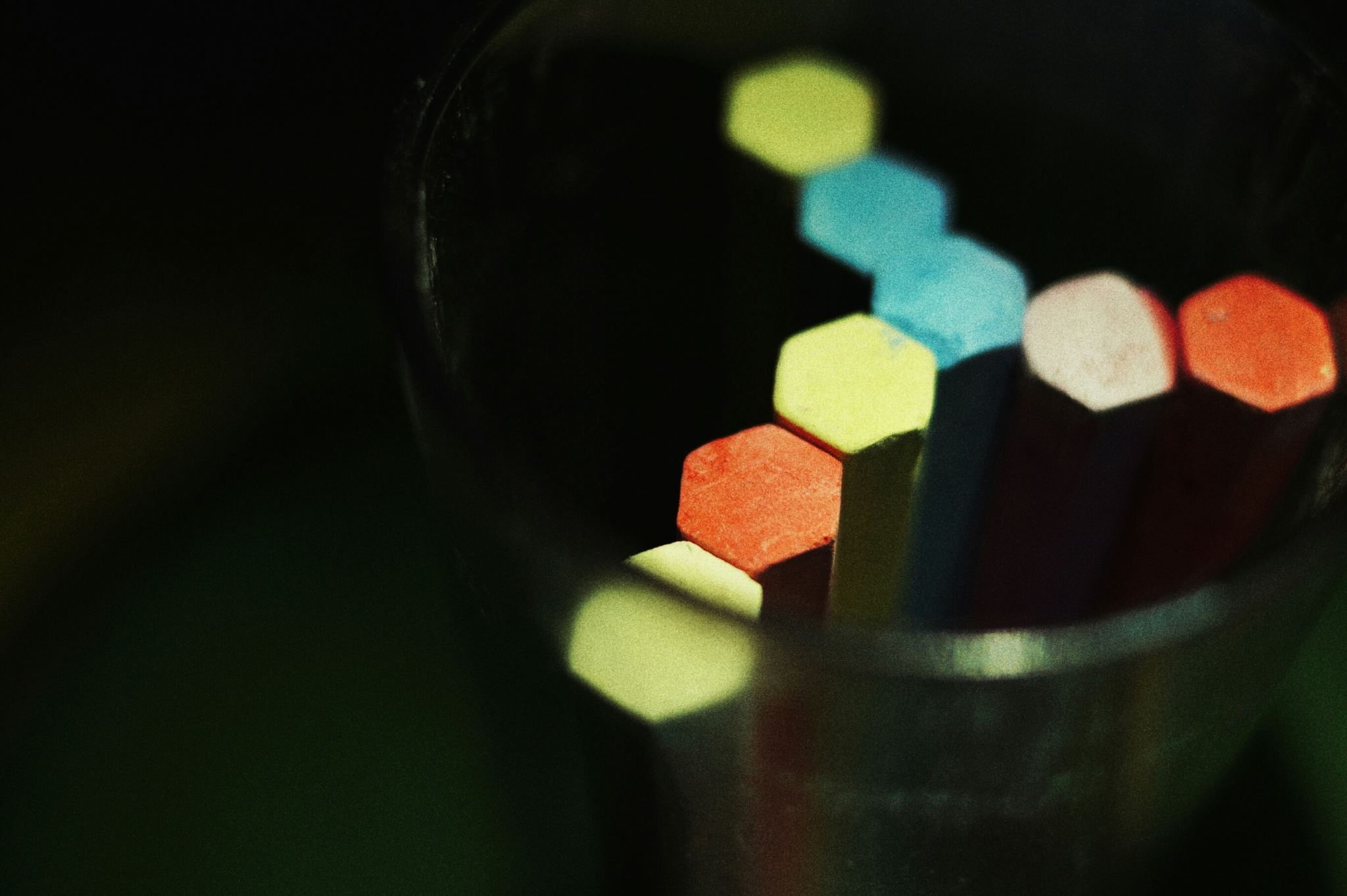 The 1920s – a review
Greatest social change
A reactionary decade
Recovering from WW1
The United States disarmed rapidly after WW1.
Naval cargo vessels were sold off, millions of men were discharged, and the army reduced to 100 000 soldiers.
1920s the railroads were returned to private controls, but legislation was strengthened to be more responsive to people’s needs and more efficient. A Railroad Labor Board was established for labour disputes. 
Businesses set out to meet the demands of consumers, producing household appliances, automobiles – recording breaking quantities. 
Government very tough on labour during the 1920s – public opinion supported this. Legislation supports open shops: union membership 5.1 million in 1920 to 3.6 in 1929.
Internal struggles
City against country, KKK, rebellion against the open-door immigration policy that had gone on since the Civil War.
Fight for law and order as prohibition made technical criminals out of many otherwise law-abiding citizens. 
The rise of the Heroes: Babe Ruth, Charles Lindbergh
Americans going to the movies and listening to the radio in enormous numbers
Becoming more affluent as the markets rose
New awakenings for African-Americans, many of whom had fought in France. Harlem Renaissance: poetry, art, literature
Town and country: identity conflicts
Progressive movement was not “dead” in the twenties it just wasn’t an activist decade.
Growth of cities brought by immigration and internal migration, a sharpening divided grew between urban and rural.
City viewed country “country bumpkin” and country viewed cities as: as places of degradation, immorality and foreign influences. Eg: Prohibition
Fundamentalism: differences  rooted in religion. Fundamentalist insisted the book of Genesis was the story of creation and that Darwin’s theory of evolution was considered the work of the devil. – Monkey Scopes trial in 1925.
Prohibition: called the Noble experiment. Achieved some partial victories – deaths from alcohol related diseases did go down. Accidents from alcohol abuse were lessened.
Many continued to drink in defiance of the law, crime taking advantage of the money that could be made from alcohol. The problem also drove a stronger wedge between city and country.
Kkk – selling the idea that they supported American ideals – such as strong families, religious faith and patriotism. (Take note of dark side) This promotion of “decency” drew a lot of people and membership grew into the millions.
Violence in places such as: Oklahoma, Louisana and Indian and corruption among Klan leadership partly generated by the wealth accumulated from fee paying members. By 1930, membership had declined drastically.
The Sacco-Vanzetti Trial: Massachusetts in 1927. This affairs has been connected with the resurgence of Nativism at the time.
Nativism revisted – origins in 1845 when waves of Irish Catholics began to flood country and various groups organized to push politcal ideals onto the mainstream.
The idea behind the quotas of 1921, 1924 by Congress was to make sure that most migrants looked like the majorities of migrants that were already here. (Irish, Swedes and British) rather than Italians, Greeks, Czehs and Poles.
The Harlem Renaissance: Many Black Americans began to take pride in their ethnicity: art, literature and music. Thousands of Black Americans had begun to migrate to Northern cities in search of better economic communities and developed new, rich urban communities. Creation of Black Nationalist Movement and the court system was slowly began to dismantle the legal segregation that began in the aftermath of Reconstruction 
A golden Age: Radios and movies. Golden age of literature: Scott Fitzgerald, 
Women: gained the vote in 1920s. Talked more openly about sec, still difficult to get information about birth control. Finding jobs easier, working outside the home more acceptable but no real political change as women still voted the same as other male family members.
Age of the consumer: buying everything: cars, radios, appliances, ready made clothes, gadgets and other consumer products.
Americans started buying stocks, providing capital for already booming businesses. Henry Ford’s assembly line revolutionized production and it democratised the ownership of the car. He showed handsome profits could be made on a small margin but increased volume. By 1925 the car would cost $300. 
Charles Lindbergh, airplane was still seen as exotic but when it started delivering mail and then passengers for travel it was revolutionised. Regular flights began and airports were constructed to handle passengers and cargo. A real challenge to the railroads.
But life on the farm was difficult. Farmers becoming skillful and efficient in producing food but the more produced, the lower the prices tended to fall.